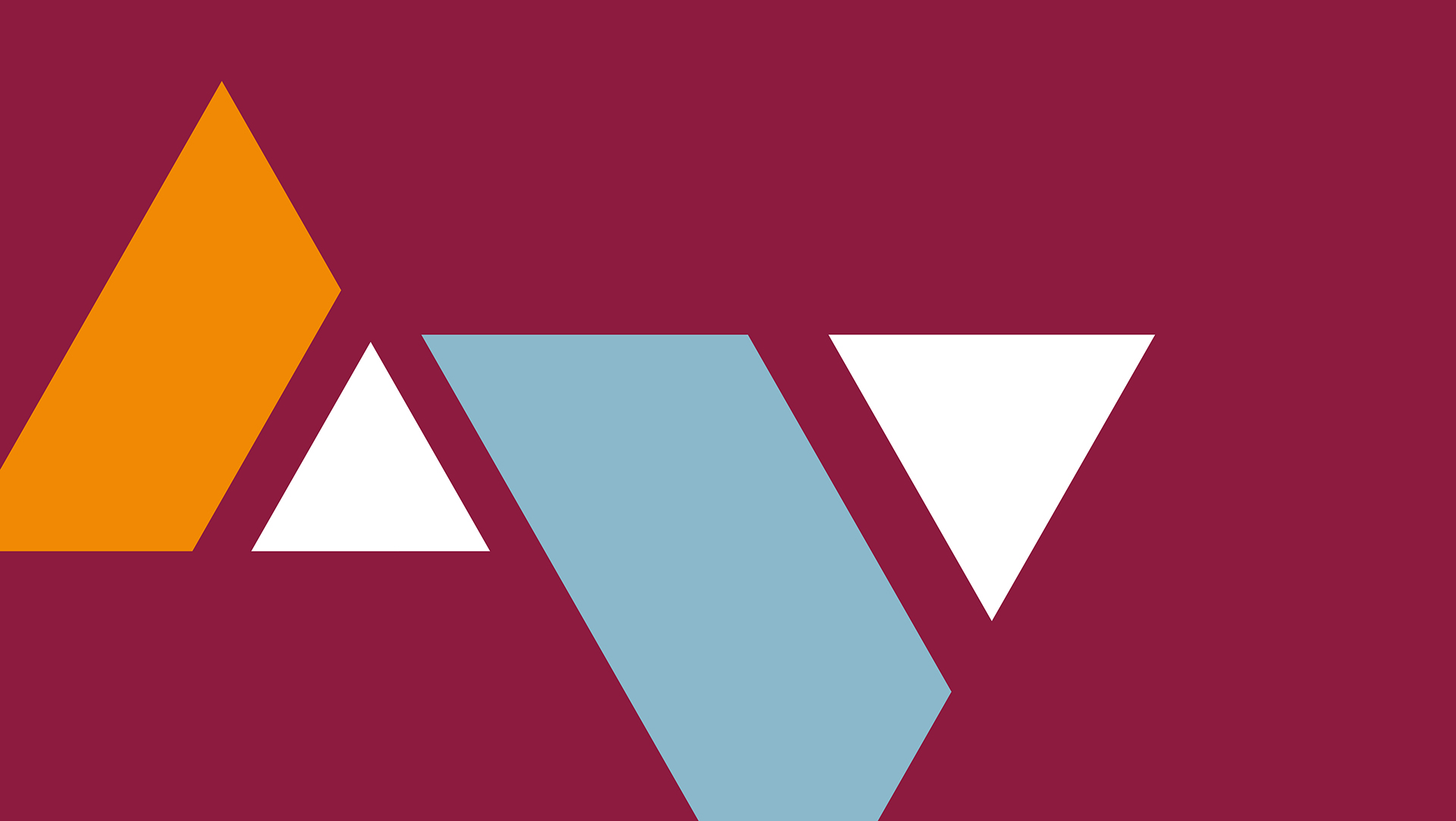 PRESENTATION NAME GOES HERE 
	Date or Subhead goes here
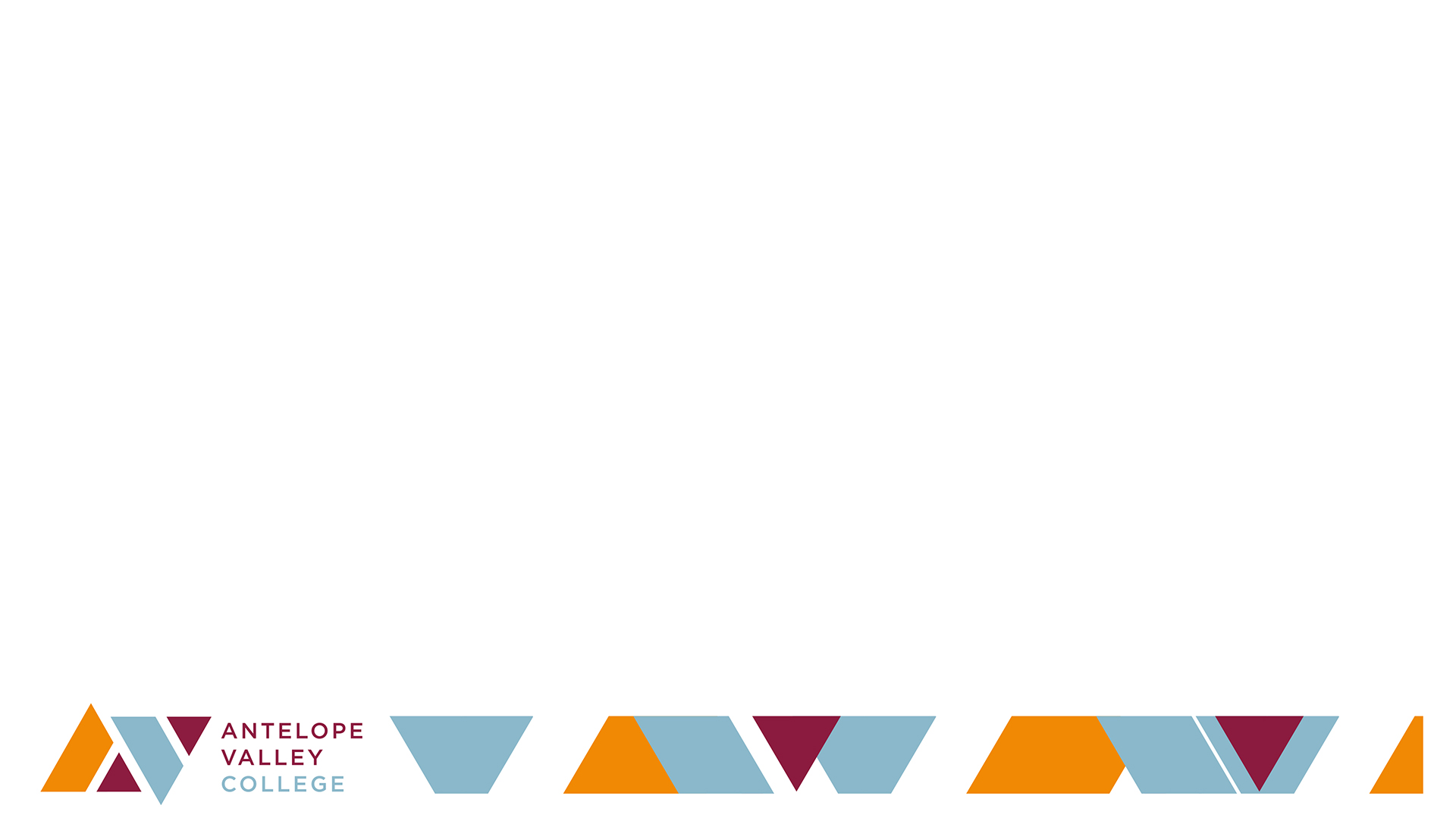